Quantifying Background Erosion Rates in Cuba Using Cosmogenic Nuclides
A thesis proposal by Mae Kate Campbell

Committee Members:
Paul Bierman, Advisor
Gillian Galford
John Hughes
Outline
Research Goal
Introduction to Project and Broader Importance
Background
Land Use History of Cuba
Use of Cosmogenic Nuclides for Determining Erosion Rates
Objectives
Methods
Summary
Timeline
Research Goal
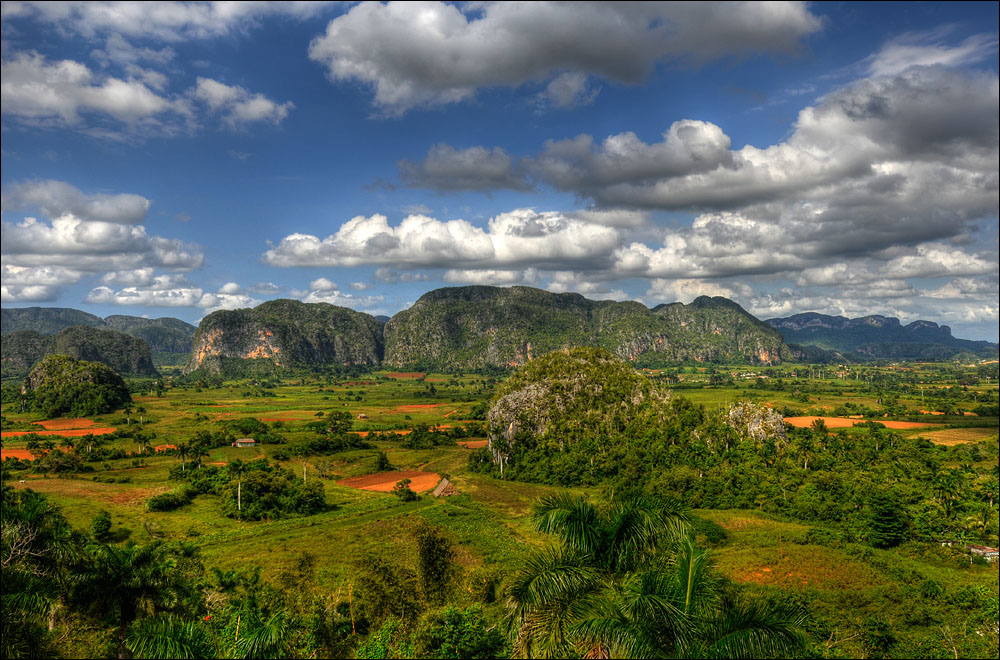 My thesis research    is focused on            characterizing the     background rates of erosion in Cuba        using cosmogenic     nuclide                      measurements
Cubawanderer.com
Introduction: Understanding Erosion
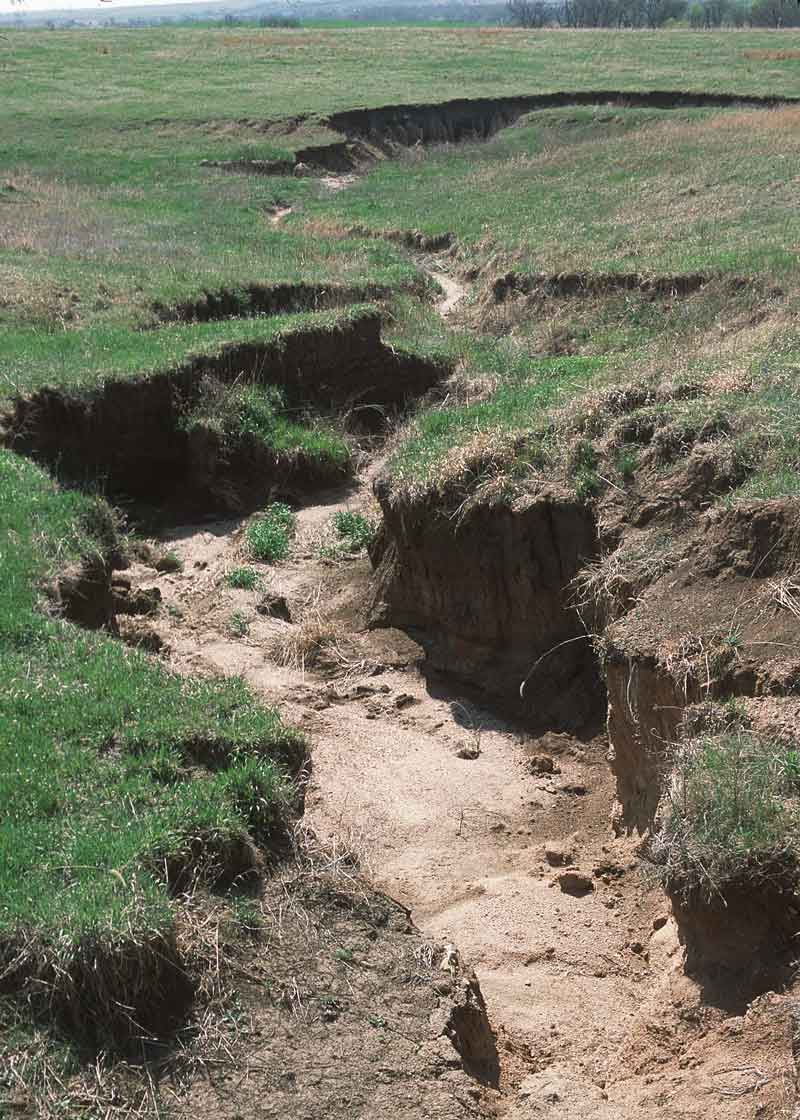 Soil erosion is a global issue impacting food production, water quality, and ecosystem     health (Montgomery, 2000)



Natural process, accelerated by human        actions
Source: Plant and Soil
 Science eLibrary
Introduction: Human Induced-Erosion
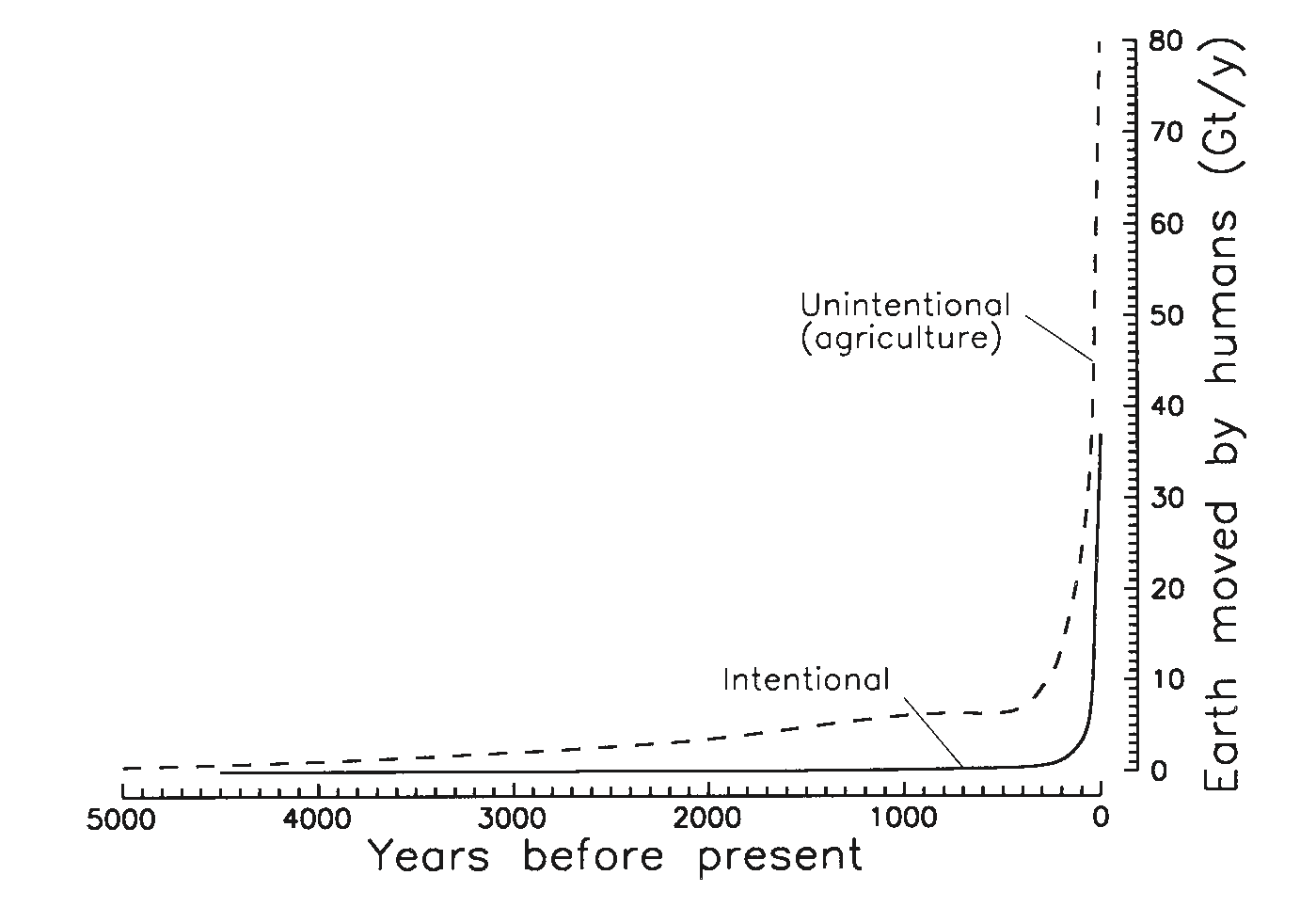 Hooke, 2000
Introduction: Human vs Natural Rates of Erosion
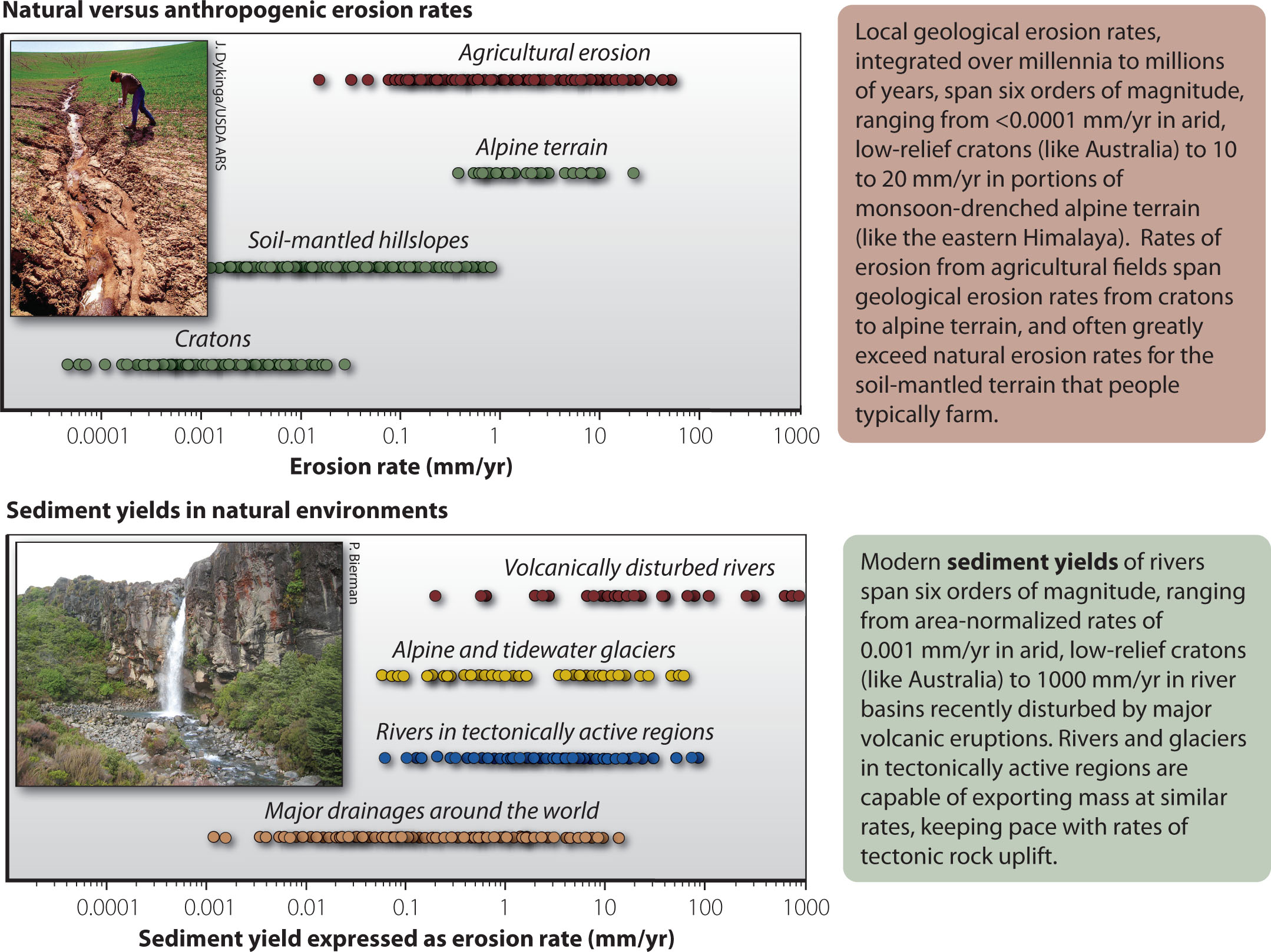 Bierman and Montgomery, 2013
Introduction: Human vs Natural Rates of Erosion
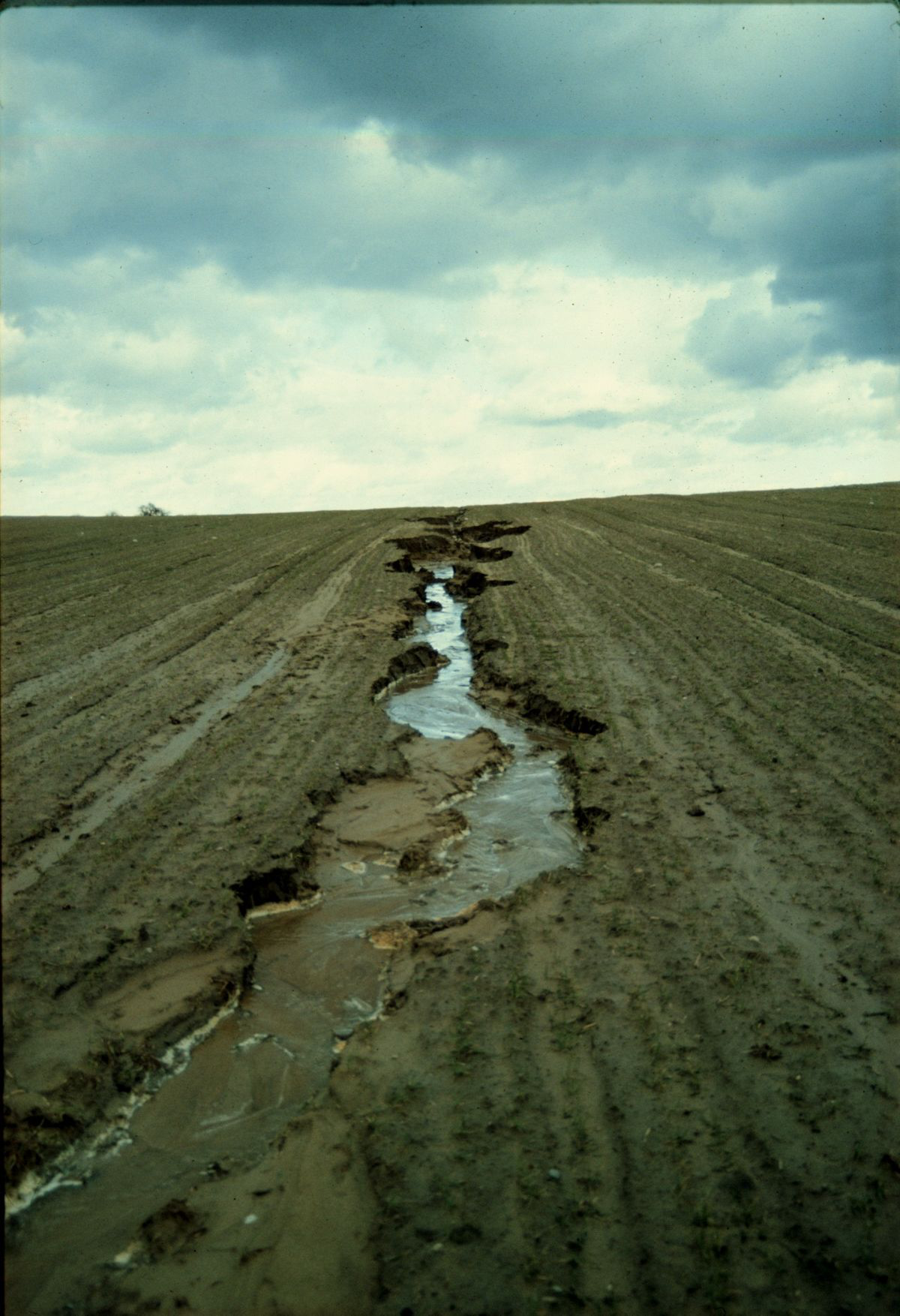 Soil compaction from farm machinery, frequent tilling, and leaving fields      without cover crops contribute to        these high erosion rates from             agriculture (Montgomery, 2007)


~100,000 km2 of arable land become unproductive each year (Dotterweich, 2013)
Wikipedia
Introduction: Sustainable Agriculture
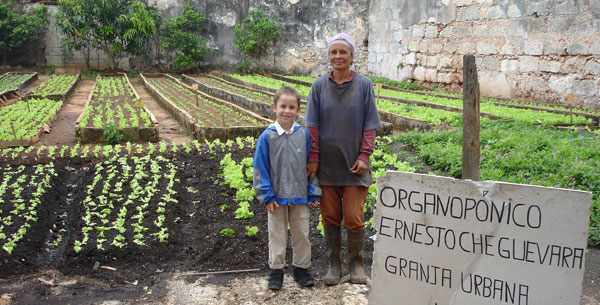 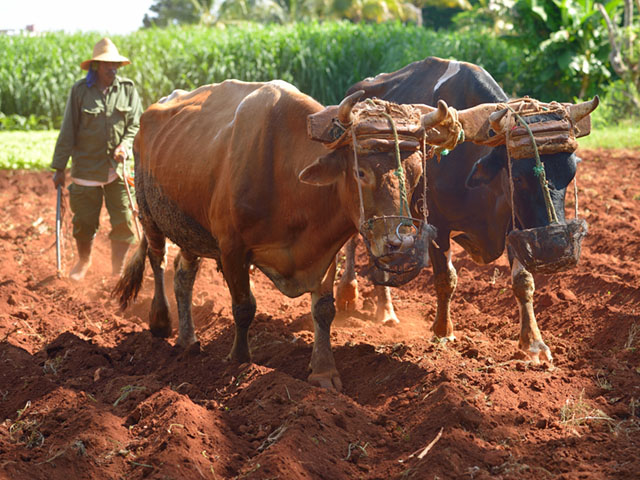 PBS
DTN Progressive Farmer
Background: Land Use History of Cuba
15th century, an estimated    95% of Cuba was forested    (CITMA, 1998)
Slash and burn agriculture    for colonial sugarcane           production
By the end of the 18th           century, Cuba was producing 25% of the world supply of   sugar (Houck, 2000)
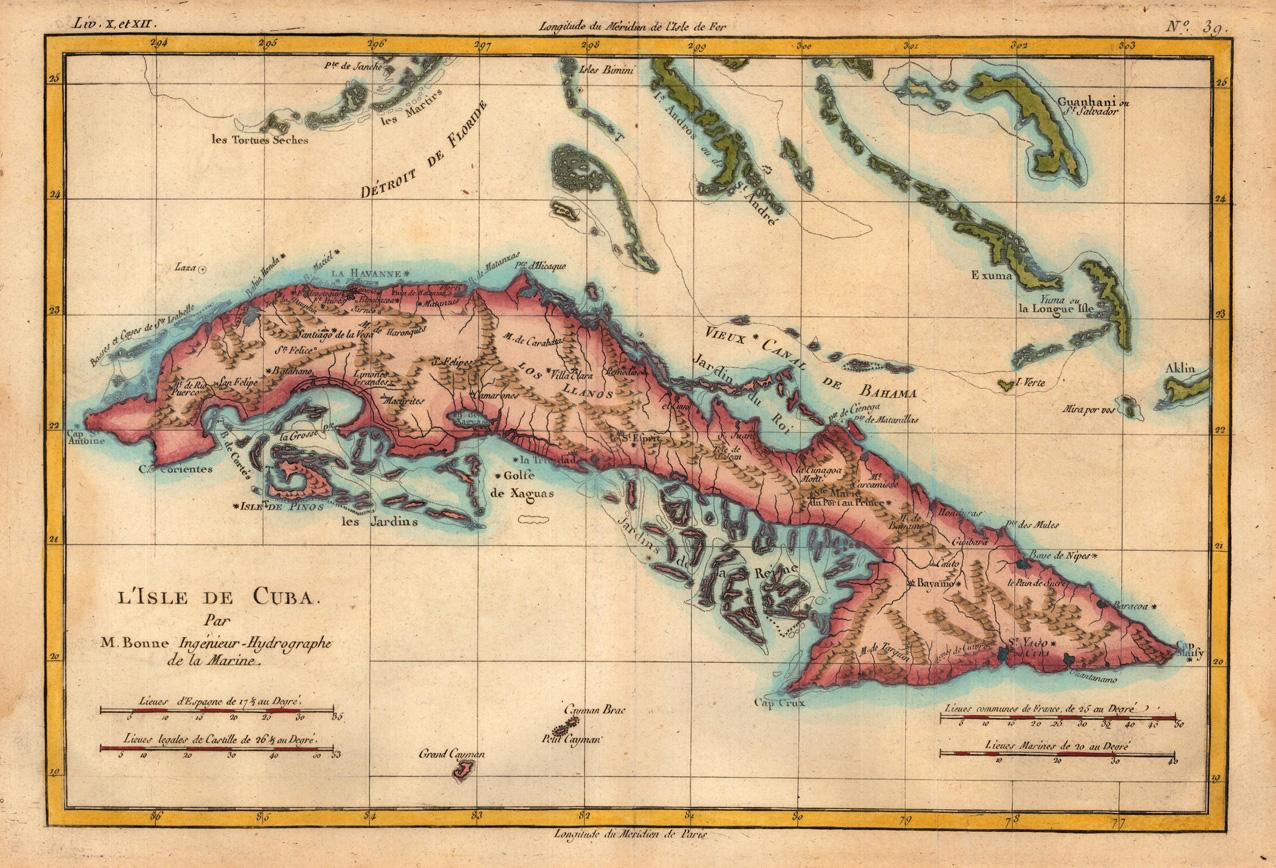 Maps-Cuba.com
Background: Land Use History of Cuba
1959-1989: Highly mechanized industrial sugarcane production
More artificial fertilizer and  tractors per land area than  the US
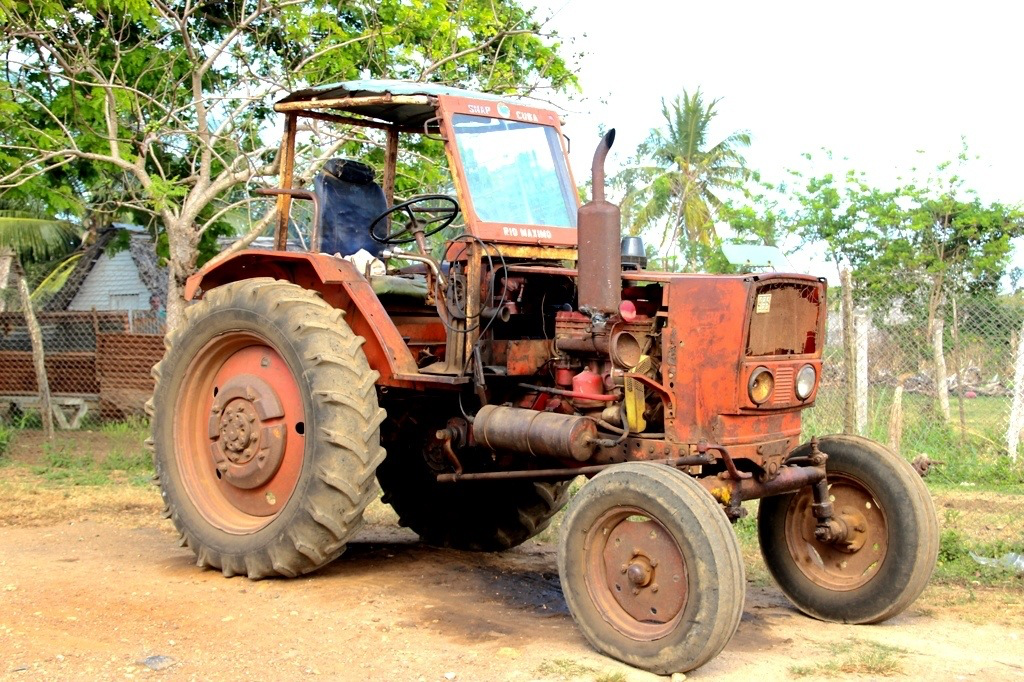 75% of the land area of Cuba     was affected by erosion, salinity, acidification, drainage problems, or a combination (CITMA, 1998)
Forested land was reduced to     only 14% (CITMA, 1998)
Bybio.wordpress.com
Background: Land Use History of Cuba
Caloric consumption fell by  as much as an estimated     50% (Enriquez, 2000) 

Rapid conversion from          industrial agriculture to soil- conserving, organic              agriculture featuring minimal soil tillage, replacing tractors with draft animals, the use of cover crops, and more.
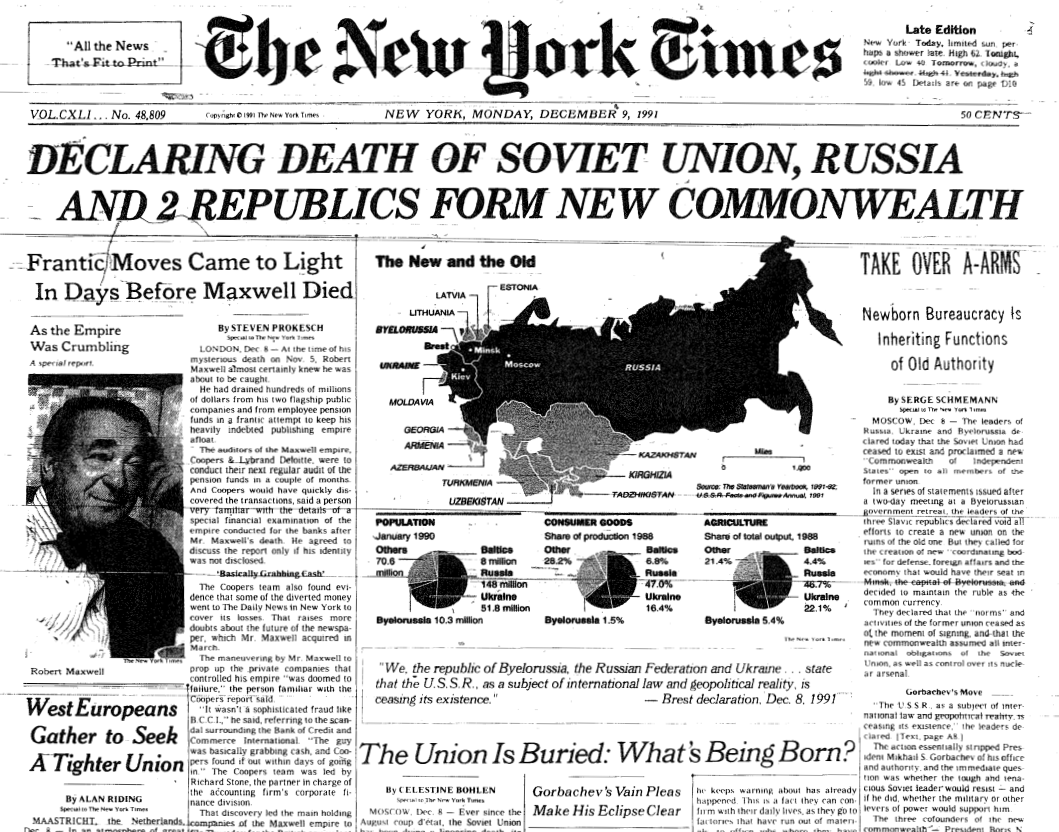 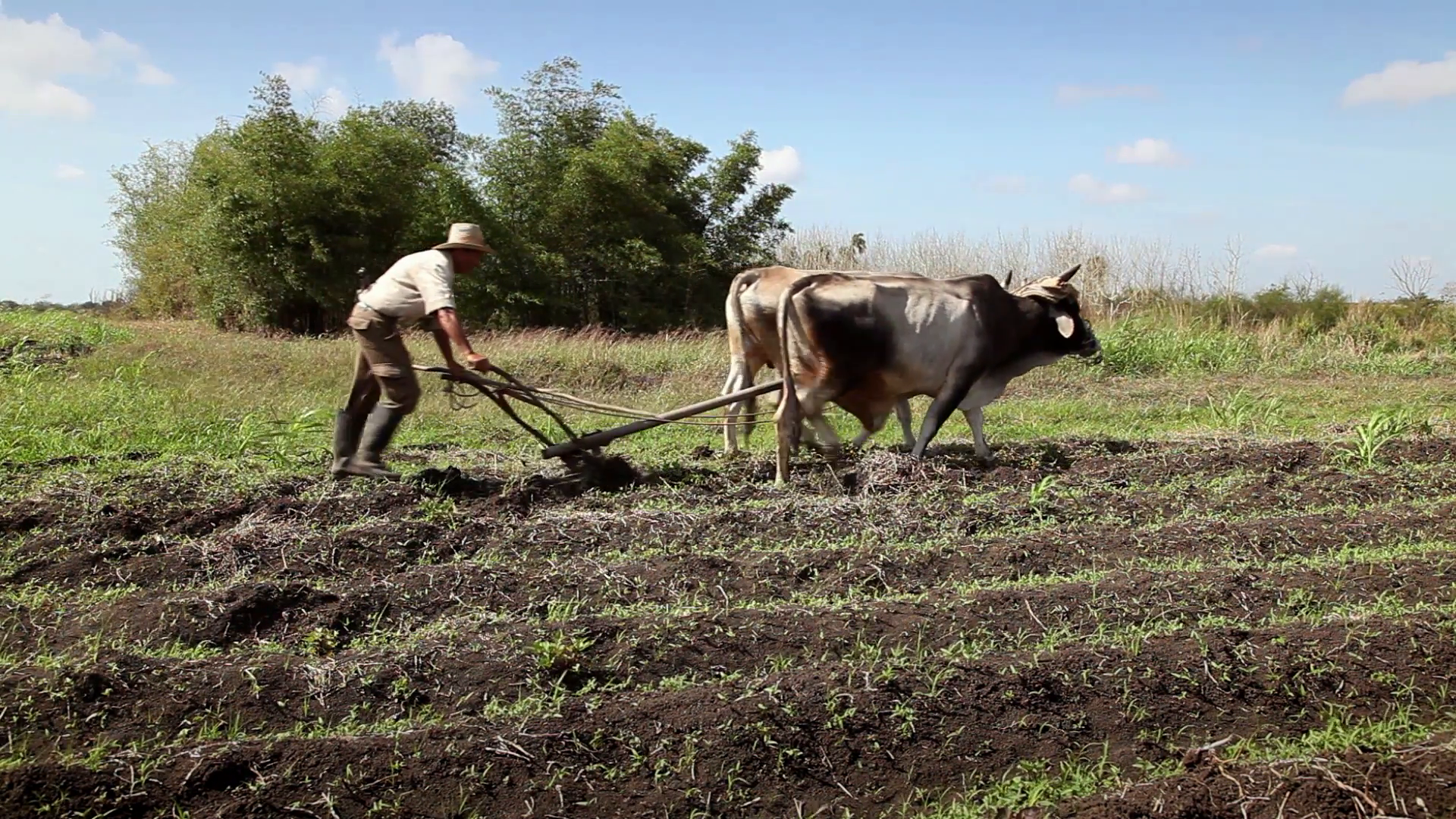 Videoblocks.com
Background: Measuring Erosion
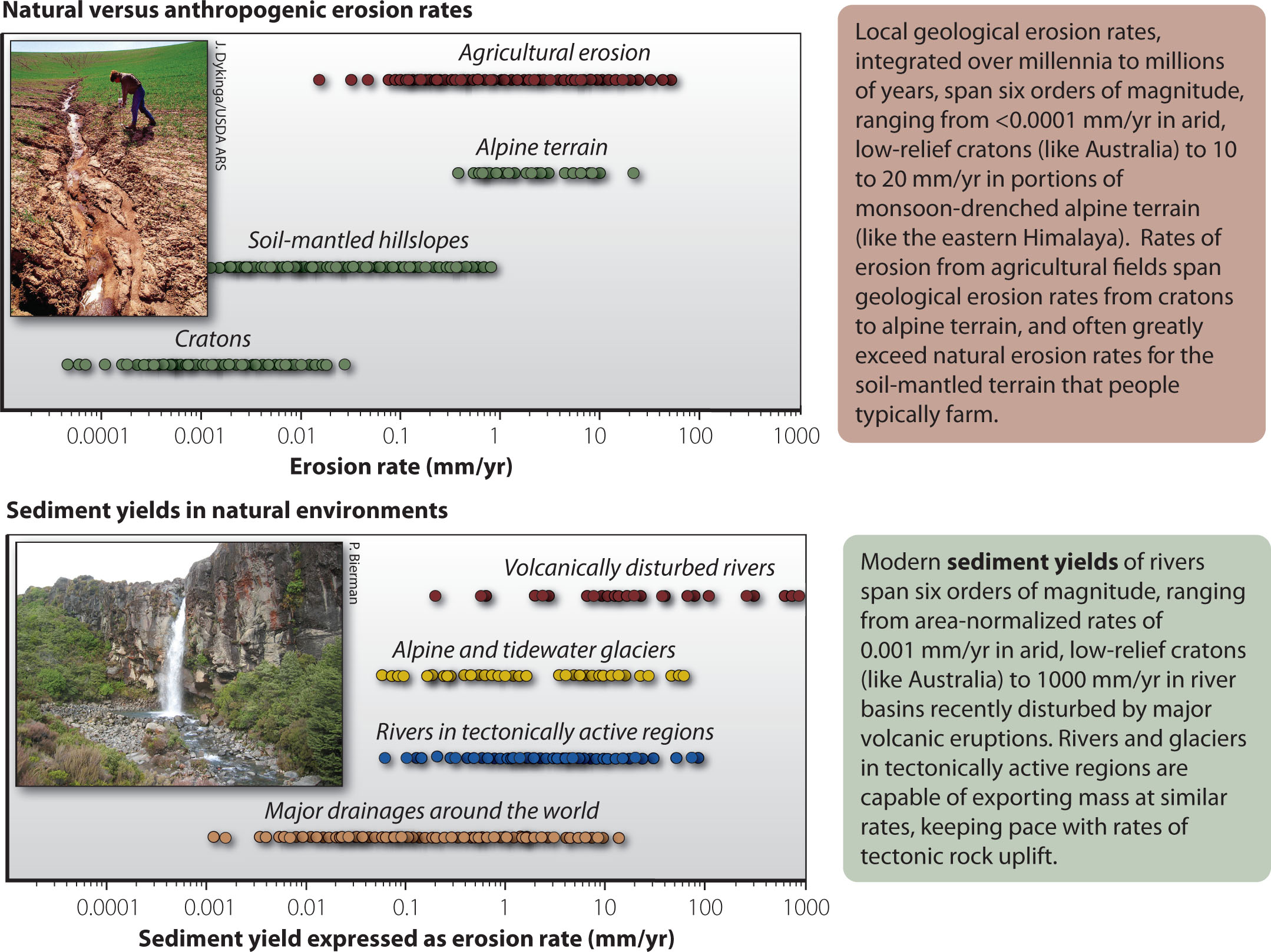 Bierman and Montgomery, 2013
Background: Cosmogenic Nuclides
Primary Cosmic Rays (Protons)
Secondary Cosmic Rays
(Neutrons)
Atmospheric Atom
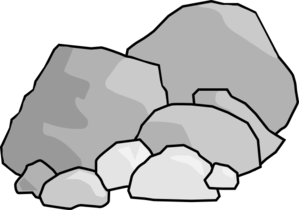 Target Nuclei
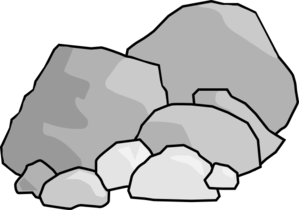 36Cl
10Be
26Al
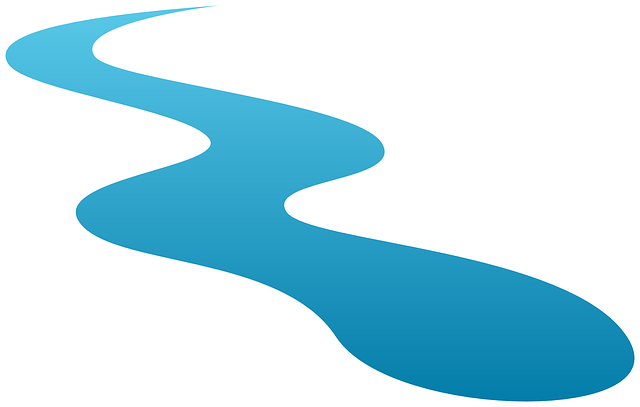 10Be
36Cl
Background: 10Be Erosion Rates from Quartz
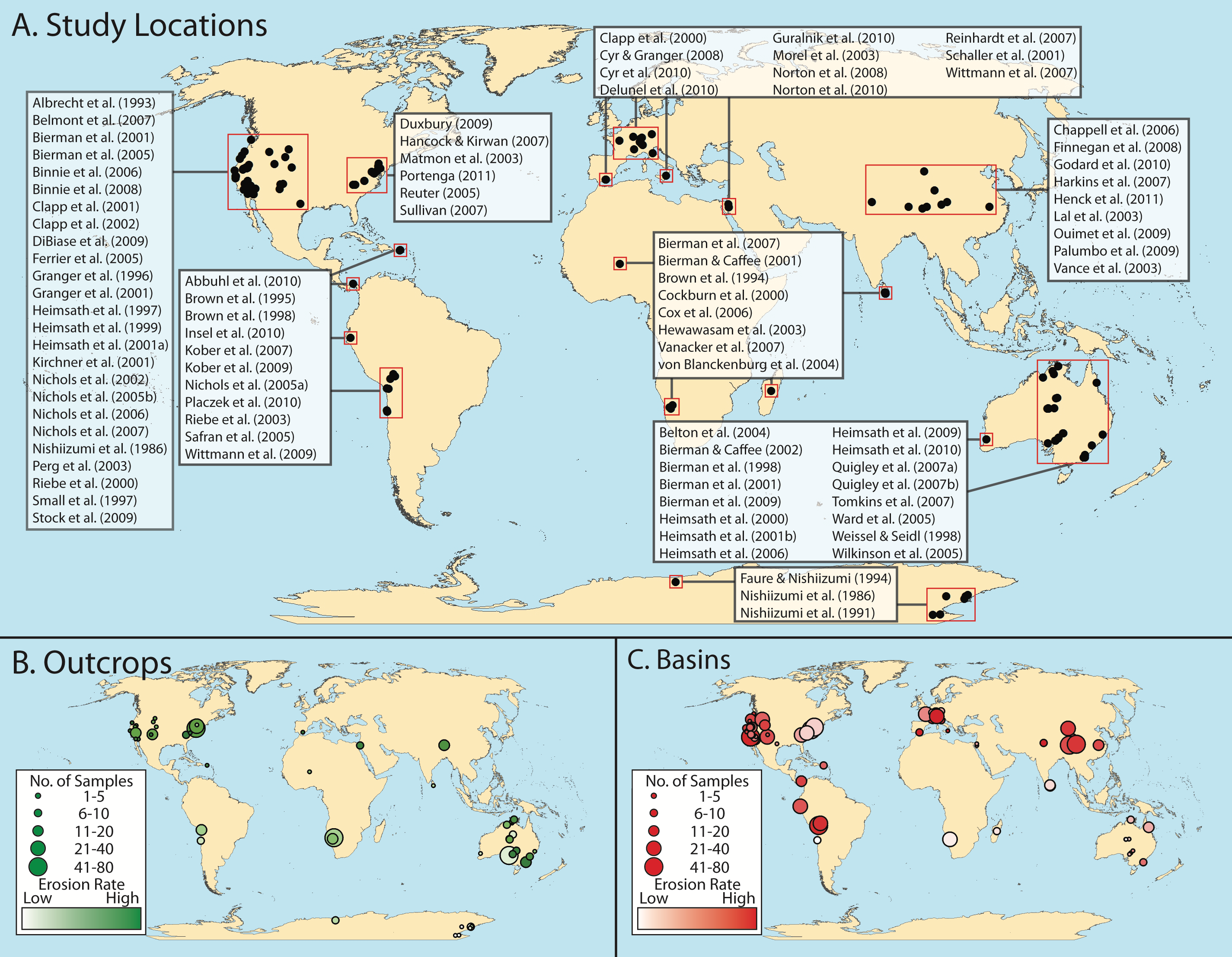 Portenga and Bierman, 2011
Measuring Erosion in Quartz-Poor Terrains
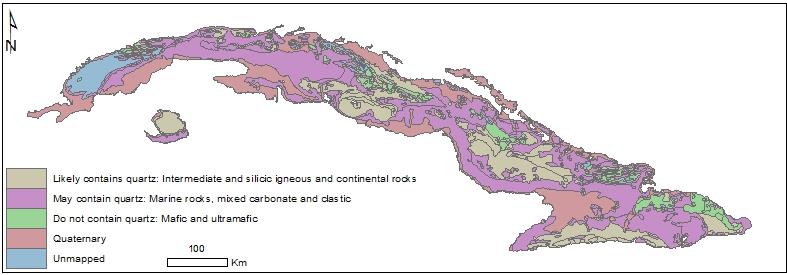 Schmidt and Bierman, 2017
Objectives
Refine a method for extracting the cosmogenic nuclide 26Al from    carbonate sediments

Determine the production rate of 26Al in carbonate rocks near my     study area

Measure background erosion rates in Cuba using the cosmogenic        nuclides 10Be, 26Al, and 36Cl
Objectives
Refine a method for extracting the cosmogenic nuclide 26Al    from carbonate sediments

Determine the production rate of 26Al in carbonate rocks near my     study area

Measure background erosion rates in Cuba using the cosmogenic        nuclides 10Be, 26Al, and 36Cl
Objectives
Refine a method for extracting the cosmogenic nuclide 26Al from    carbonate sediments

Determine the production rate of 26Al in carbonate rocks near my study area

Measure background erosion rates in Cuba using the cosmogenic        nuclides 10Be, 26Al, and 36Cl
Objectives
Refine a method for extracting the cosmogenic nuclide 26Al from    carbonate sediments

Determine the production rate of 26Al in carbonate rocks near my     study area

Measure background erosion rates in Cuba using the 	        cosmogenic nuclides 10Be, 26Al, and 36Cl
26Al Method Refinement
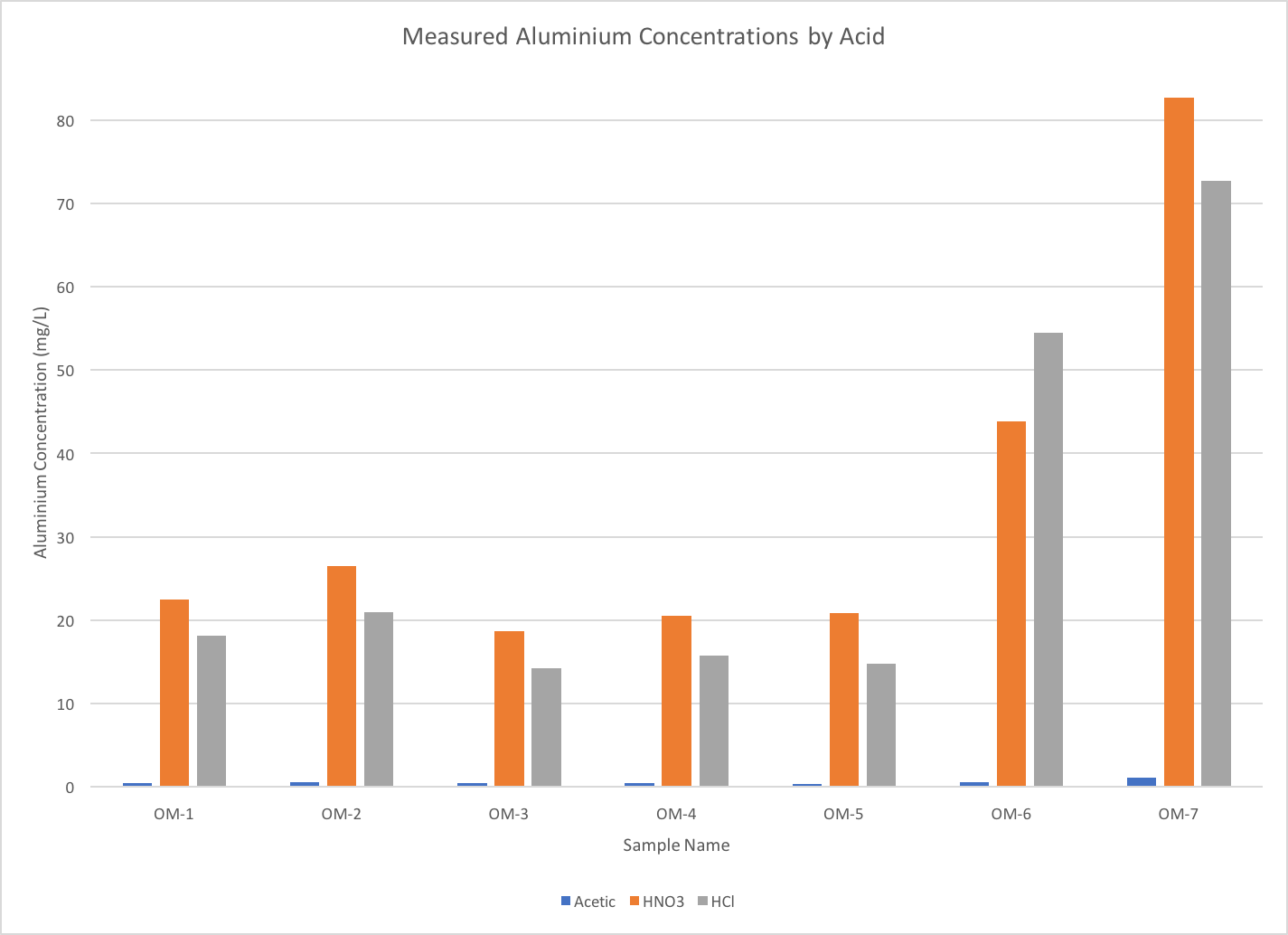 Measured Al Concentrations by Acid
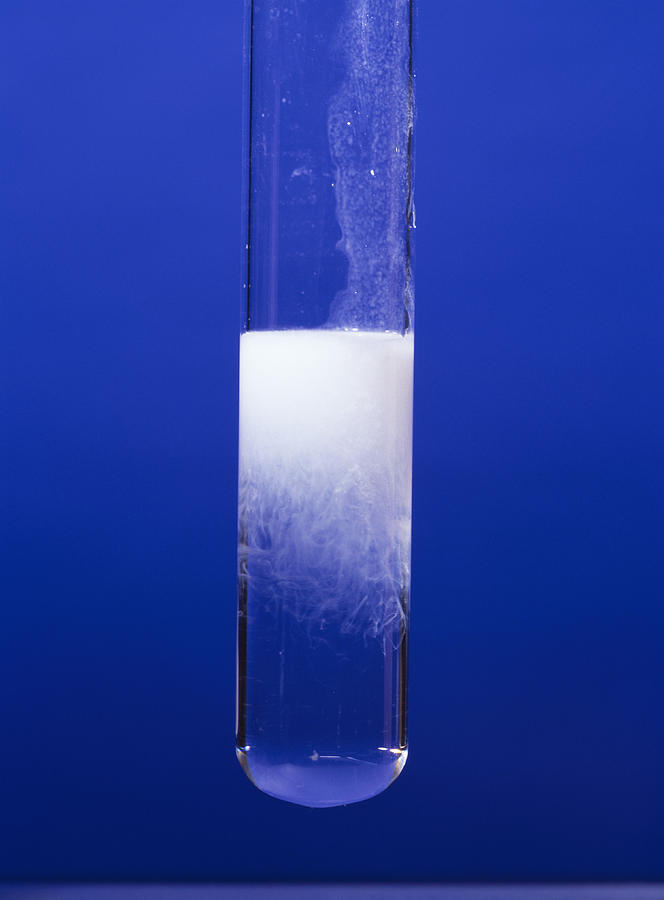 Carbonate sediments contain clay minerals



Clay minerals contain 27Al, which can affect measurements of 26Al
80
70
60
50
Aluminum Concentration (mg/L)
40
30
20
10
0
OM-1      OM-2     OM-3    OM-4     OM-5     OM-6     OM-7
Fine Art America
Acetic	HNO3	HCl
Current 26Al Extraction Method
26Al Production Rate Calibration
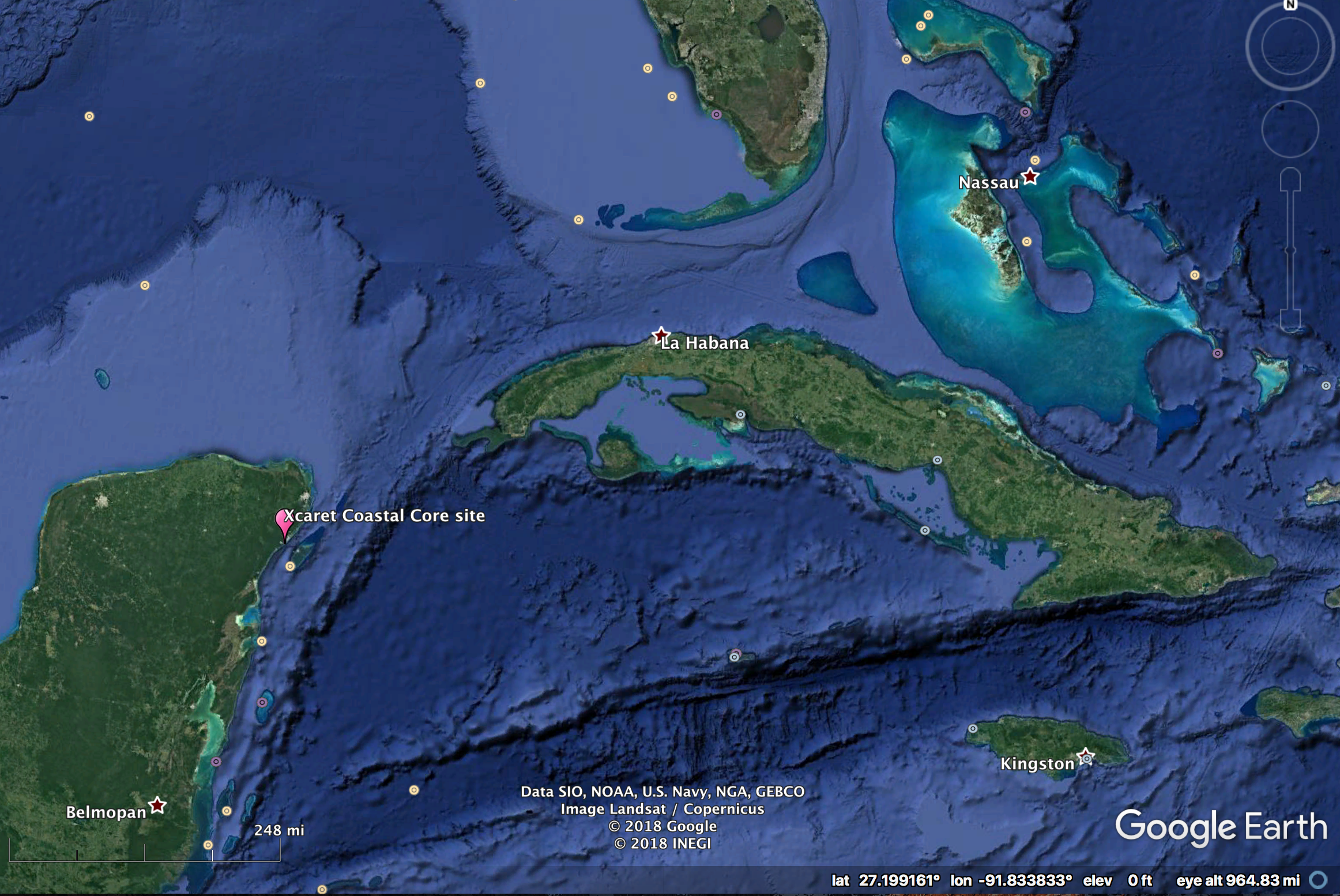 26Al Production Rate Calibration
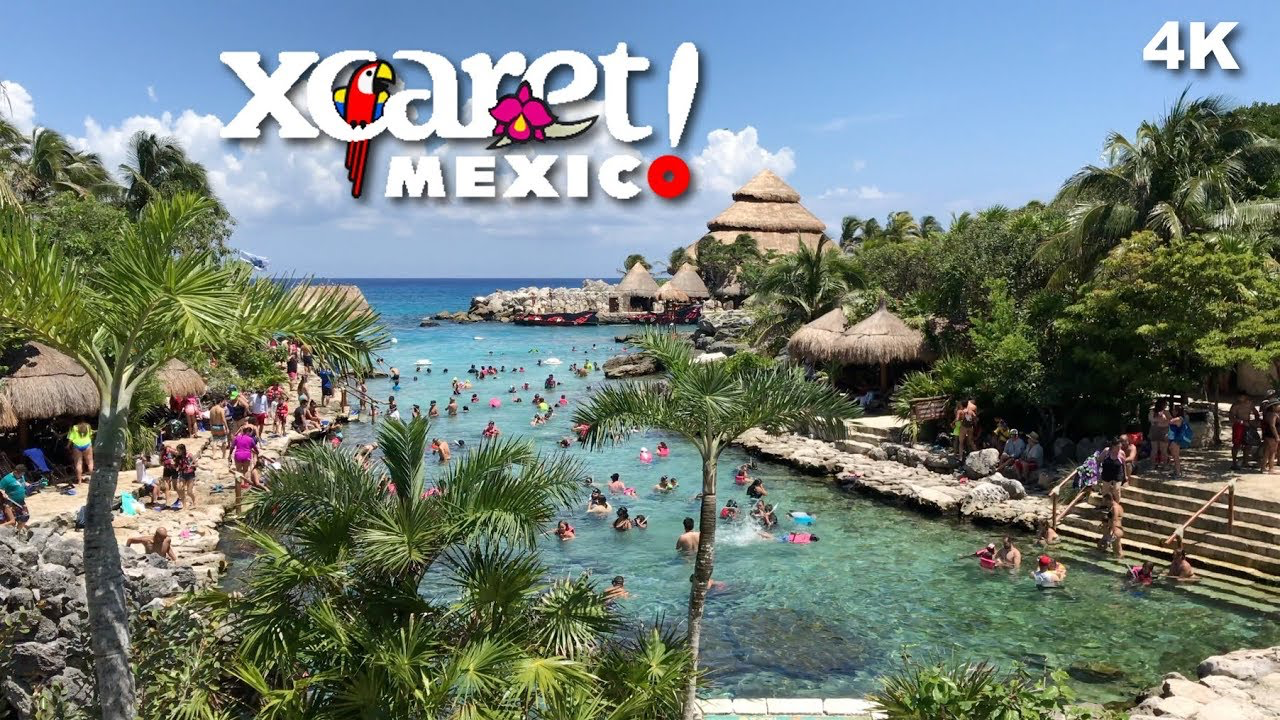 26Al Production Rate Calibration
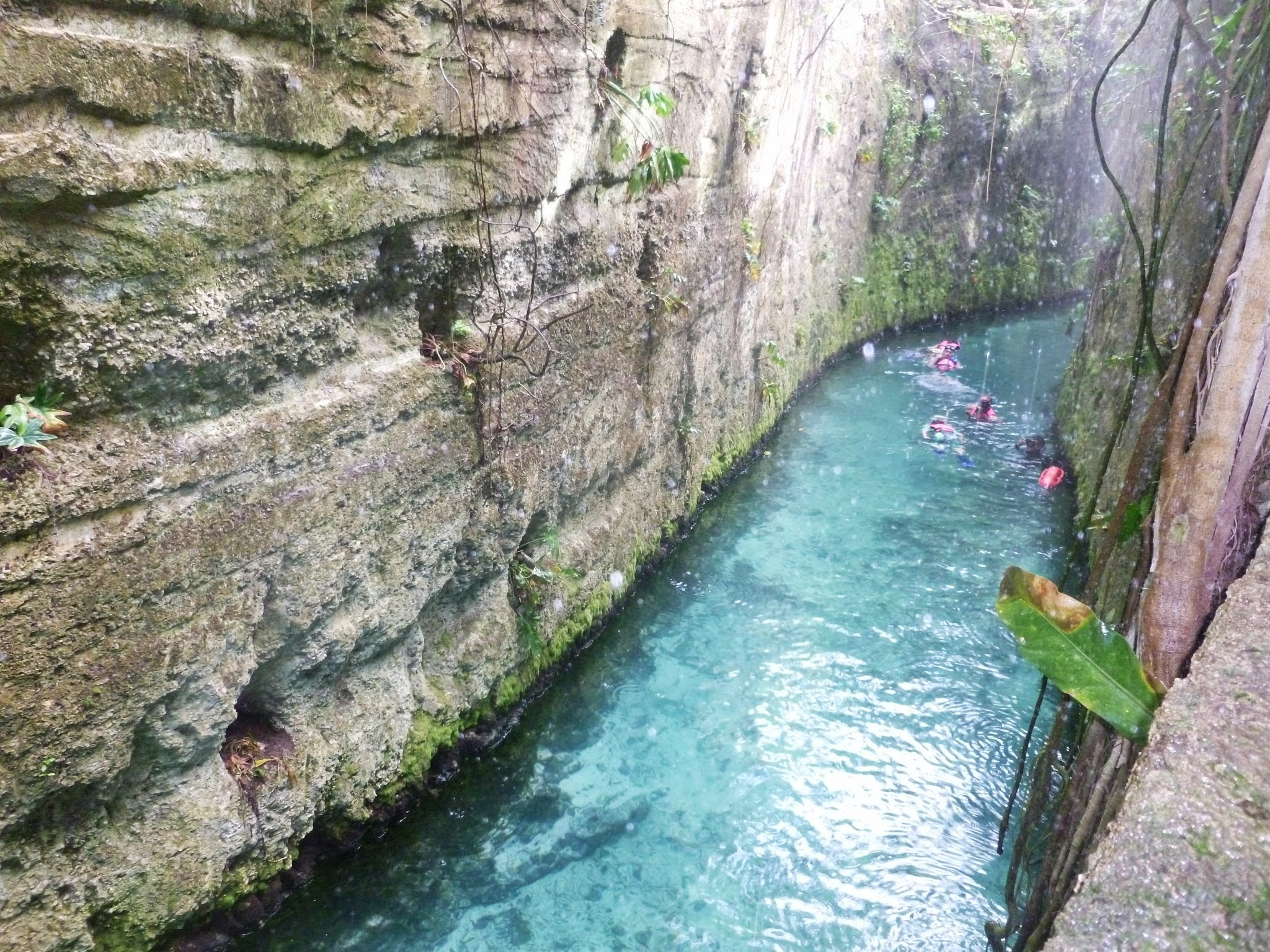 AWOL Americans
26Al Production Rate Calibration
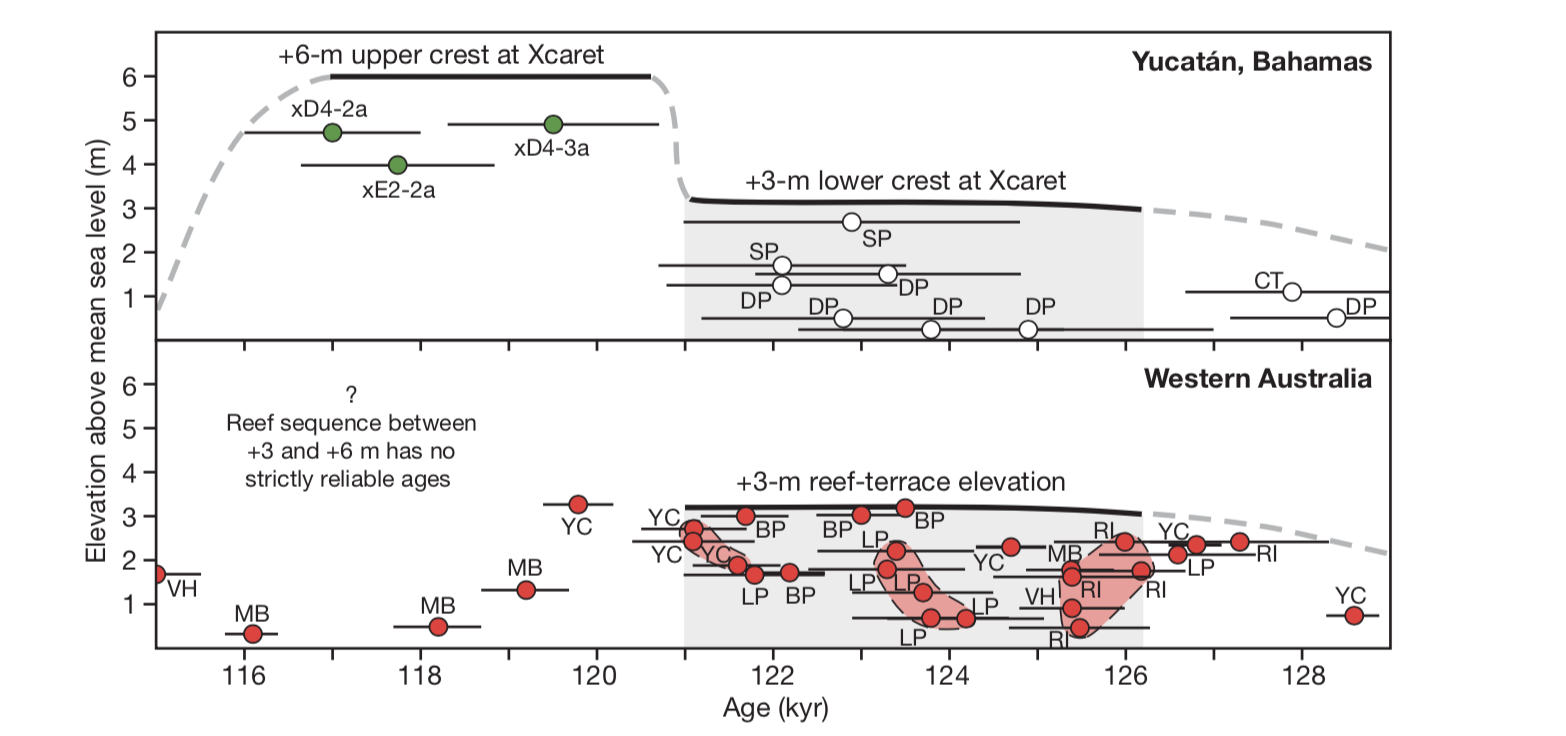 Marine Isotope Stage 5e
Blanchon et al., 2009
Field Sampling Plan
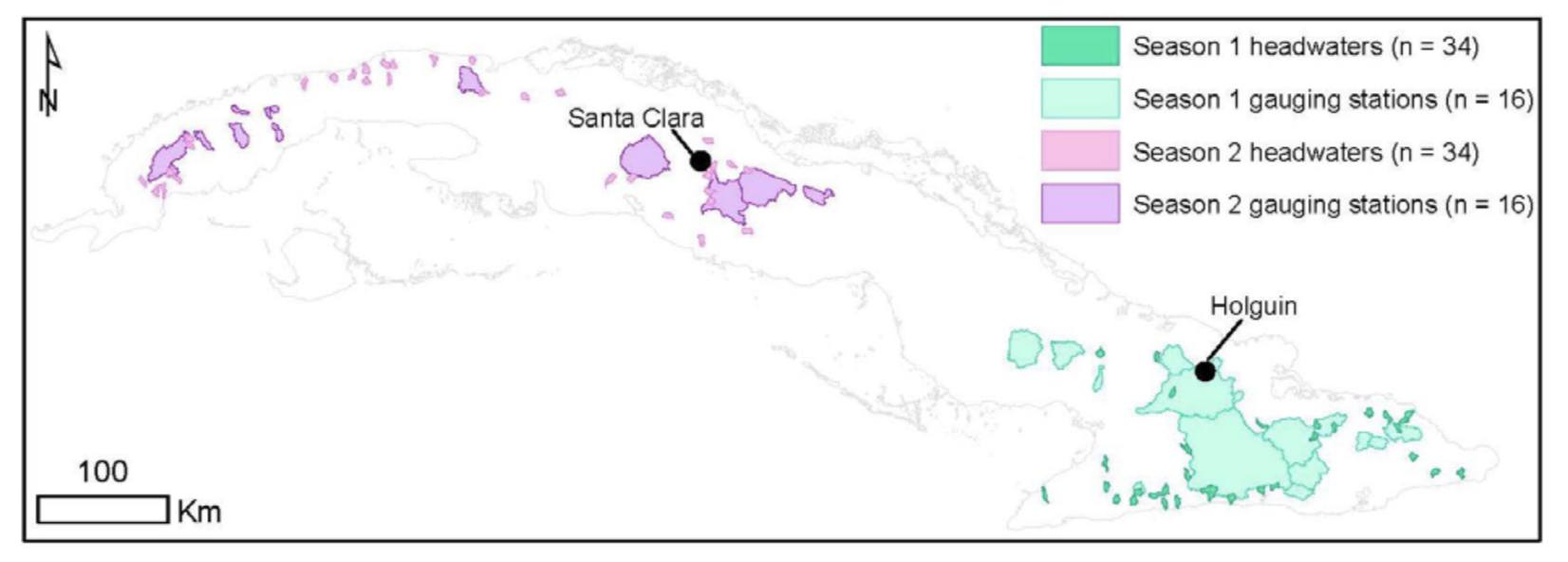 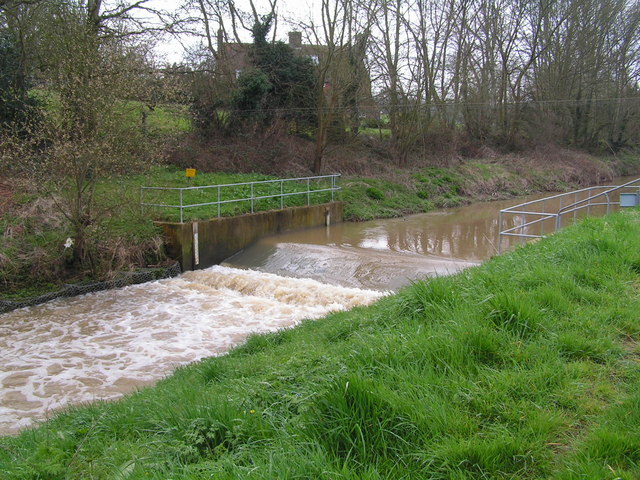 Hypothesis: Sediment yield >>> Background Rates of Erosion
Summary
I will use 26Al, 10Be, and 36Cl to constrain background erosion rates   in Cuba

The background erosion rates I measure will be compared to          modern records of erosion from sediment-yield data

I will work to refine a method for extracting 26Al from carbonate         sediments

I will calibrate production rates of 26Al in a carbonate core near our    study area
Timeline
Topics I Need to Learn/Do More About
Aluminum chemistry

26Al and 36Cl production systematics

How to navigate the Cuban government

Geomorphic processes in tropical areas

Agricultural impacts in tropical areas
References
Barton, A. P., M. A. Fullen, D. J. Mitchell, T. J. Hocking, L. Liu, Z. Wu Bo, Y. Zheng and Z. Y. Xia (2004). "Effects of soil conservation measures on erosion rates and crop productivity on subtropical Ultisols in Yunnan Province, China." Agriculture, Ecosystems & Environment 104(2): 343-357.
Bierman, P. and E. Steig (1996). "Estimating rates of denudation using cosmogenic isotope abundances in sediment." Earth Surface Processes and Landforms 21(2): 103-203.
Blanchon, P., A. Eisenhauer, J. Fietzke and V. Liebetrau (2009). "Rapid sea-level rise and reef back-stepping at the close of the last interglacial highstand." Nature 458(7240): 881-884.
CITMA (1998). Situación Ambiental Cubana 1998. T. Ministerio de Ciencia, y Medio Ambiente.
Corbett, L. B., P. R. Bierman and D. H. Rood (2016). "An approach for optimizing in situ cosmogenic 10 Be sample preparation." Quaternary Geochronology 33: 24-34.
Dotterweich, M. (2013). "The history of human-induced soil erosion: Geomorphic legacies, early descriptions and research, and the development of soil conservation—A global synopsis." Geomorphology 201: 1-34.
Driscoll, C. T. and W. D. Schecher (1990). "The chemistry of aluminum in the environment." Environmental Geochemistry and Health 12(1-2): 28-49.
Gersper, P. L., Carmen S. Rodrfguez-Barbosa and L. F. Orlando (1993). "Soil conservation in Cuba: A key to the new model for agriculture." Agriculture and Human Values 10(3): 16–23.
Gran, S. E. (2000). Displacement History of the Nahef East Fault Scarp, Northern Israel: A Cosmogenic 36Cl Approach, The University of Vermont.
Granger, D. E., J. W. Kirchner and R. Finkel (1996). "Spatially Averaged Long-Term Erosion Rates Measured from In Situ-Produced Cosmogenic Nuclides in Alluvial Sediment." The Journal of Geology 104: 249-257.
Houck, O. A. (2000). "Environmental Law in Cuba." Journal of Land Use & Environmental Law 16(1): 1-81.
Kohl, C. P. and K. Nishiizumi (1992). "Chemical isolation of quartz for measurement of in-situ -produced cosmogenic nuclides." Geochimica et Cosmochimica Acta 56(9): 3583-3587.
Lal, D. (1988). "In situ-produced cosmogenic isotopes in terrestrial rocks." Annual Review of Earth and Planetary Sciences 16: 355-388.
Lal, D. (1991). "Cosmic ray labeling of erosion surfaces: in situ nuclide production rates and erosion models." Earth and Planetary Science Letters 104(2): 424-439.
Merchel, S., L. Benedetti, D. L. Bourlès, R. Braucher, A. Dewald, T. Faestermann, R. C. Finkel, G. Korschinek, J. Masarik, M. Poutivtsev, P. Rochette, G. Rugel and K. O. Zell (2010). "A multi-radionuclide approach for in situ produced terrestrial cosmogenic nuclides: 10Be, 26Al, 36Cl and 41Ca from carbonate rocks." Nuclear Instruments and Methods in Physics Research Section B: Beam Interactions with Materials and Atoms 268(7-8): 1179-1184.
Nishiizumi, K., J. Klein, R. Middleton and H. Craig (1990). "Cosmogenic 10Be, 26Al, and 3He in olivine from Maui lavas." Earth and Planetary Science Letters 98: 263-266.
Pimentel, D., C. Harvey, P. Resosudarmo, K. Sinclair, D. Kurz, M. McNair, S. Crist, L. Shpritz, L. Fitton, R. Saffouri and R. Blair (1995). "Environmental and Economic Costs of Soil Erosion and Conservation Benefits." Science 267(5201): 1117-1123.
Poppe, L. J., V. F. Paskevich, J.C. Hathaway and D. S. Blackwood. (2001). "A Laboratory Manual for X-Ray Powder Diffraction."   Retrieved April, 2018.
Portenga, E. W. and P. R. Bierman (2011). "Understanding Earth’s eroding surface with 10Be." GSA Today 21(8): 4-10.
Schmidt, A. and P. Bierman (2017). Collaborative Research: The Cuban landscape, quantifying the effects of industrialized agriculture followed by country-wide soil conservation using sediment-associated isotopes. Cuba, The National Science Foundation.
Stone, J., G. L. Allan, L. K. Fitfield, J. M. Evans and A. R. Chivas (1994). "Limestone erosion measurements with cosmogenic chlorine-36 in calcite — preliminary resuts from Australia." Nuclear Instruments and Methods in Physics Research Section B: Beam Interactions with Materials and Atoms 92: 311-316.
Zorrilla, W. P. and G. Y. Karasik (1989). "El escurrimiento sólido y la erosión hídrica actual de Cuba." Ciencias de la tierra y del espacio 15-16: 67-76.
Questions?
Assumptions in Determining Erosion Rates from 		       Cosmogenic Nuclides
“The rate of erosion is constant but not necessarily spatially uniform
 The basin is in isotopic steady state 
Sampled sediment is spatially and temporally representative of all   sediment leaving the basin, i.e. it is well mixed
Mass loss from the basin is occurring primarily by surface lowering
The mineral selected for isotopic analysis is uniformly distributed      through the basin”

Bierman and Steig, 1996
Half Lives of Isotopes of Interest
Cosmogenic Nuclide Production Pathways
Spallation – Secondary cosmic rays collide with target nuclei and    knock off protons and neutrons

Neutron Capture – Secondary cosmic rays (neutrons) slow down enough that they are captured by target nuclei

Muon Reactions
Negative muons get captured by an atom’s electron cloud, decay,        and neutralize a proton
Fast muons produce gamma photons that produce secondary           neutrons from nuclei, which produce cosmogenic nuclides
Important at depth
Dunai and Lifton, 2014